Drug Regimen Review
For All Nurses
[Speaker Notes: This training is designed to provide you with an overview of the new Drug Regimen Review regulations, definitions and staff roles and responsibilities]
F428 Drug Regimen Review
Objectives:
Obtain a basic understanding of the new changes to the regulation at F428
Review the Drug Regimen Review Policy
[Speaker Notes: Here are the objectives of today’s training.]
Introduction
The nursing home Requirements of Participation (RoP) are the regulations that set minimum standards for nursing homes.
The RoP were rewritten in October 2016.
The changes in regulations go into effect over the next three years, in phases.
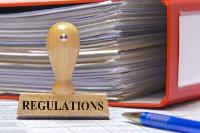 [Speaker Notes: For the purposes of this education, we will refer to the regulations for the new Drug Regimen Review policy

Nursing homes that accept payments from Medicare and Medicaid must meet minimum standards for the quality of the care and services they provide.  Today’s training will discuss the updated federal regulations related Pharmacy Services in relation to Drug Regimen Review

The federal regulations were rewritten in 2016 for the first time since 1991 – the updates were completed in order to modernize the language and reflect changes that have happened in care, resident populations and quality standards.

The changes are being called the “Mega-Rule” because there are over 700 pages of regulations. There are three phases of implementation: Phase 1 was effective November 28, 2016, phase 2 is effective November 28, 2017 and phase 3 is effective on November 28, 2019.]
Overview of the Regulation
§483.45(c) Drug Regimen Review
The drug regimen of each resident must be reviewed at least once a month by a licensed pharmacist.
This review must include a review of the resident’s medical chart (11/28/17)
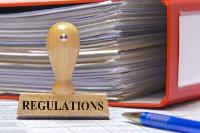 [Speaker Notes: INTENT The intent of this requirement is that the facility maintains the resident’s highest practicable level of functioning and prevents or minimizes adverse consequences related to medication therapy to the extent possible, by providing: • A licensed pharmacist’s review of each resident’s regimen of medications at least monthly; or • A more frequent review of the regimen depending upon the resident’s condition and the risks or adverse consequences related to current medication(s); • The identification and reporting of irregularities to the attending physician and the director of nursing; and • Action taken in response to the irregularities identified. 

The MRR is an important component of the overall management and monitoring of a resident’s medication regimen. The pharmacist must review each resident’s medication regimen at least once a month in order to identify irregularities; and to identify clinically significant risks and/or adverse consequences resulting from or associated with medications. It may be necessary for the pharmacist to conduct the MRR more frequently, for example weekly, depending on the resident’s condition and the risks for adverse consequences related to current medications. The requirement for the MRR applies to each resident, including residents who: • Are receiving respite care; • Are at the end of life or have elected the hospice benefit and are receiving respite care; • Have an anticipated stay of less than 30 days; or • Have experienced a change in condition
.]
Overview of the Regulation
§483.45(c) Drug Regimen Review (continued)
(3) A psychotropic drug is any drug that affects brain activities associated with mental processes and behavior. These drugs include, but are not limited to, drugs in the following categories:
 	(i) Anti-psychotic; 
	(ii) Anti-depressant;
	(iii) Anti-anxiety; and 
	(iv) Hypnotic.
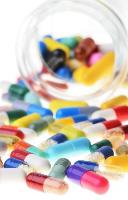 [Speaker Notes: The pharmacy consultant is familiar with the regulations for F329 Unnecessary drugs and may complete a pharmacy indicator report requesting the physician consider a gradual dose reduction in accordance with the regulations.  The pharmacist may also recommend to the DON or nurse to ensure documentation of resident behaviors, condition, etc., are present in the record for review in order to make good recommendations to meet the needs of the resident.]
Overview of the Regulation
§483.45(c) Drug Regimen Review (continued)
(4) The pharmacist must report any irregularities to the attending physician and the facility’s medical director and director of nursing, and these reports must be acted upon. 
Irregularities include any drug that meets the criteria of an unnecessary drug
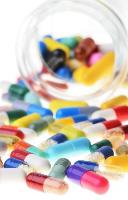 [Speaker Notes: An unnecessary drug is any medications without an indication for use, in excessive dose or duration, with inadequate monitoring, or in the presence of any adverse consequences that indicate that the dose should be reduced or discontinued.   Facilities could also be cited under F329 for unnecessary drugs in addition to the Drug Regimen Review.]
Overview of the Regulation
§483.45(c) Drug Regimen Review (continued)
(ii) Any irregularities noted by the pharmacist during this review must be documented on a separate, written report that is sent to the attending physician and the facility’s medical director and director of nursing and lists, at a minimum, the resident’s name, the relevant drug, and the irregularity the pharmacist identified.
[Speaker Notes: This is usually documented on a pharmacy indicator type of report.  It is very important that the pharmacist has access to all resident information (i.e. behavior flow sheets, nursing notes, etc.) as the pharmacist may recommend a dose reduction if they do not see a need for continued use at the current dose.  This is also an important factor in assuring that staff are adequately documenting on resident behaviors, side effects, symptoms, etc.]
Overview of the Regulation
§483.45(c) Drug Regimen Review (continued)
(iii) The attending physician must document in the resident’s medical record that the identified irregularity has been reviewed and what, if any, action has been taken to address it. If there is to be no change in the medication, the attending physician should document his or her rationale in the resident’s medical record.
[Speaker Notes: It is important to discuss with the physician the importance of clear documentation as to the rationale for declining to accept the recommendations of the pharmacy consultant.  It is not enough for the physician to just document “no” or “Continue current order”.  The physician must have a clearly documented reason/rationale and this will need to be easily identified in the medical record.]
Overview of the Regulation
§483.45(c) Drug Regimen Review (continued)
(5) The facility must develop and maintain policies and procedures
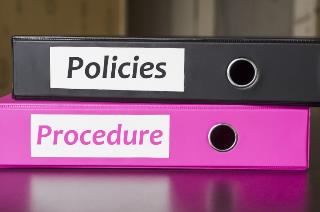 [Speaker Notes: The Policies and Procedures for the monthly drug regimen review that include, but are not limited to, time frames for the different steps in the process and steps the pharmacist must take when he or she identifies an irregularity that requires urgent action to protect the resident.]
Policy and Procedure
POLICY  
It is the policy of the facility that a licensed pharmacist will review the resident drug regimen including resident chart at least once a month.  The consultant pharmacist may need to conduct the medication regimen review more frequently depending on the resident condition and risk of adverse consequences. The licensed pharmacist will report in writing, any irregularities to the attending physician, the facility’s medical director and the director of nursing to be acted upon.
[Speaker Notes: The objective of this requirement is to try to minimize or prevent adverse consequences or to prevent residents from receiving unnecessary drugs.  The pharmacy consultant will complete the drug regimen review by reviewing the comprehensive assessment information of the resident, identifying irregularities, syndromes potentially related to medication therapy, adverse medication consequences, as well as potential for adverse drug reactions and medication errors.]
Policy and Procedure
PROCEDURE
1.  The Pharmacy will be informed of all new residents upon admission in order for a pharmacist to review prescriptions prior to dispensing.
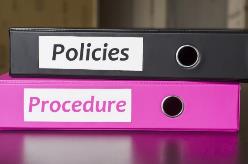 Policy and Procedure
2.  The Pharmacy Consultant will perform a monthly drug regimen review on each resident unless the resident condition/risk will indicate a more frequent schedule that is individualized and communicated between the facility clinical staff and the Pharmacy Consultant.
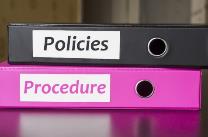 [Speaker Notes: Facilities are required to ensure that a drug regimen review is done more frequently than once a month on high risk residents or residents with changes of condition]
Policy and Procedure
3. Irregularities identified will be documented on a separate, written report and sent to the attending physician, medical director, and director of nursing, listing the resident name, relevant drug and irregularity the pharmacist has identified.
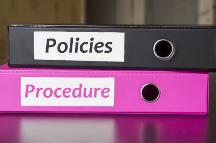 [Speaker Notes: IMPORTANT POINT:  If in the professional judgement of the pharmacy consultant that an irregularity requires urgent action, the pharmacy consultant will immediately report the irregularity to the Director of Nursing and/or Unit Charge Nurse and the attending physician by phone.]
Policy and Procedure
4. The Pharmacy Consultant will be notified within 24 hours of a resident admission or significant change in resident condition or short stay resident that would indicate the need for a medication regimen review and arrangements for a drug regimen review will be made for:
New admissions,
Transfers from another facility 
Resident returns to the facility, 
Residents on respite care, hospice, end-of-life, 
Residents with significant Change of condition 
Anticipated short term stay of less than 30 days.
[Speaker Notes: If the review is offsite, the pharmacy consultant will document findings and send electronically to the facility to include in the medical record.  Irregularities identified will be documented on a separate, written report and sent to the attending physician, medical director, and director of nursing, listing the resident name, relevant drug and irregularity the pharmacist has identified.  If in the professional judgement of the pharmacy consultant that an irregularity requires urgent action, the pharmacy consultant will immediately report the irregularity to the Director of Nursing and/or Unit Charge Nurse and the attending physician by phone.]
Policy and Procedure
The attending physician will document in the resident record that the identified irregularity has been reviewed and what, if any action has been taken to address it.  
A review will be completed on any drug at the request of the QA committee.
[Speaker Notes: If the physician chooses not to act upon the pharmacy consultant recommendations, the physician must document rationale as to why the change is not indicated in the resident record.]
Facility Response
Understand
Inform 
Limitations
Monitor
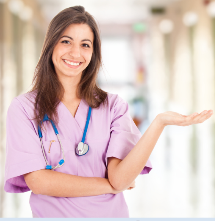 [Speaker Notes: Our response to these updated regulations includes:

Understand – understanding the new regulations and our drug regimen review policy.  Todays training will walk us through the changes and our roles and responsibilities. 
Inform – how we will inform the pharmacy consultant and the physicians of the drug regimen review regulations
Limitations and Concerns – we will discuss how we handle any limitations and concerns
Monitor – we will monitor our policy via our QAPI program as applicable]
Understand – Drug Regimen Review
How often do we need to ensure a Drug Regimen Review is completed?
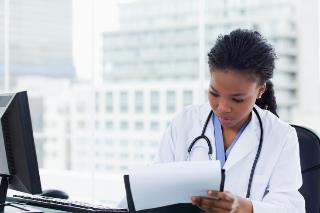 [Speaker Notes: At least monthly for most residents however, we need to ensure that short stay residents, respite, Hospice residents have a drug regimen review.  We also need to ensure that residents who are high risk unstable and have changes of condition have drug regimen reviews more frequently consistent with their need.]
Inform
When do we inform the Pharmacy Consultant?
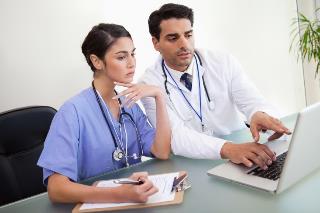 [Speaker Notes: The Pharmacy Consultant will be notified within 24 hours of a resident admission, significant change in resident condition or short stay resident that would indicate the need for a medication regimen review.  The Pharmacy Consultant will arrange with facility staff, a review of drug regimen on:
New admissions,
Transfers from another facility 
Resident returns to the facility, 
Residents on respite care, hospice, end-of-life, 
Residents with significant Change of condition 
Anticipated short term stay of less than 30 days.
**Please note if an offsite review is conducted, the pharmacy consultant will document findings and send electronically to the facility to include in the medical record]
Limitations
Notifications:
Weekends
Holidays
Documentation
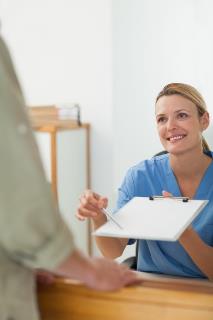 [Speaker Notes: You must still notify the consultant pharmacist of new admissions, short stay residents, changes of condition, etc.
***If there is an urgent need for pharmacy input, call the pharmacist at the pharmacy you work with for answers to questions

Documentation:  Once again, the attending physician will document in the resident record that the identified irregularity has been reviewed and what, if any action has been taken to address it.  If the physician chooses not to act upon the pharmacy consultant recommendations, the physician must document rationale as to why the change is not indicated in the resident record.]
Monitor
Continue to monitor residents for side effects, effectiveness of medication, etc.
Monitor documentation of resident condition, behaviors, etc.
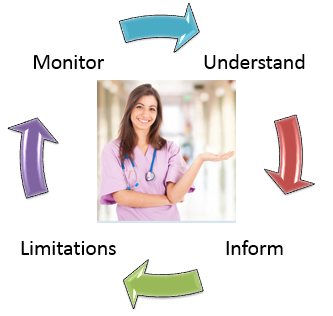 [Speaker Notes: Many times the pharmacist will make recommendations for adjustments in the medication plan of a resident due to the documentation of the nursing staff.]
Summary
Understand
Inform 
Limitations
Monitor
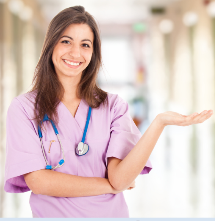 [Speaker Notes: Summarize with the group

Our response to these updated regulations includes:
Understand – understanding the new regulations and our drug regimen review policy.  Todays training will walk us through the changes and our roles and responsibilities. 
Inform – how we will inform the pharmacy consultant and the physicians of the drug regimen review regulations
Limitations and Concerns – we will discuss how we handle any limitations and concerns
Monitor – we will monitor our policy via our QAPI program as applicable]
Questions?
Resources:

"SOM - Appendix PP." SOM - Appendix PP. CMS, n.d. Web. https://www.cms.gov/Medicare/Provider-Enrollment-and-Certification/SurveyCertificationGenInfo/Downloads/Survey-and-Cert-Letter-17-07.pdf
Thank you for participating in this education session!